Linee Guida per l’Attività di Studio Guidato e Refresh dei Principi di Ricerca Bibliografica e Banche Dati
Corso di Laurea in Infermieristica Sede ASL Città di Torino
Studio Guidato - Definizione
Presentazione di elaborati utili a sviluppare nuove conoscenze intorno a un quesito clinico assistenziale, educativo o organizzativo, attraverso un percorso di ricerca (su banche dati e testi di riferimento), e di discussione critica con il tutor su quanto appreso
Le attività di studio guidato sono concordate tra tutor e studente/studentessa, anche su proposte di quest’ultimo, e sono strettamente correlate agli obiettivi di apprendimento dello specifico stage
Mandati di Studio Guidato
Stage 2°anno – 1° semestre
Approfondire un intervento di propria competenza svolto/osservato durante il tirocinio reperendo le più aggiornate prove di efficacia nelle seguenti banche dati: UpToDate, Joanna Briggs Institute (JBI)
È sufficiente una singola fonte ( = articolo) per database
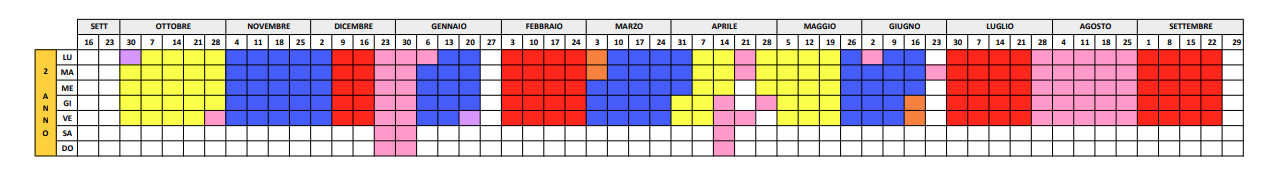 Mandati di Studio Guidato
Stage 2°anno – 2° semestre
Approfondire una situazione assistenziale tra quelle prevalenti in tirocinio reperendo le più aggiornate Linee Guida critiche all’interno delle principali banche dati per le linee guida: SNLG (Sistema nazionale Linee Guida), NICE (National Institute for Health and Care Excellence), RNAO (Registered Nurses’ Association of Ontario), SIGN (Scottish Intercollegiate Guidelines Network), TripDatabase (metamotore per la ricerca di evidenze cliniche di alta qualità)
Se non ci sono linee guida disponibili, è possibile consultare UpToDate e JBI reperendo almeno 2 fonti (fonte = articolo)
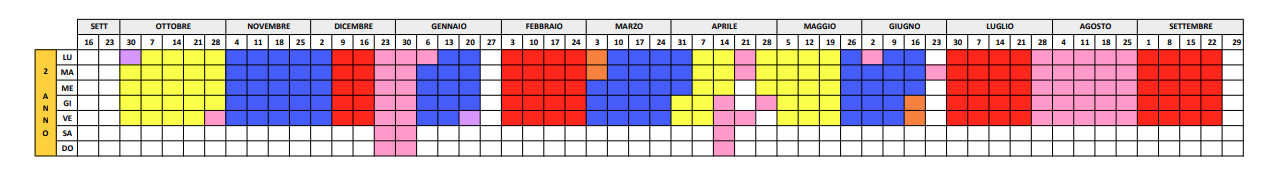 Mandati di Studio Guidato
Stage 3°anno – 1° semestre
Approfondire una situazione assistenziale tra quelle prevalenti in tirocinio reperendo le più aggiornate Linee Guida critiche all’interno delle principali banche dati per le linee guida: SNLG (Sistema nazionale Linee Guida), NICE (National Institute for Health and Care Excellence), RNAO (Registered Nurses’ Association of Ontario), SIGN (Scottish Intercollegiate Guidelines Network), TripDatabase (metamotore per la ricerca di evidenze cliniche di alta qualità)
Individuare 2 fonti secondarie che offrano indicazioni di comportamento clinico utili a gestire la situazione assistenziale
Se non ci sono linee guida disponibili, è possibile consultare UpToDate e JBI reperendo almeno 2 fonti (fonte = articolo)
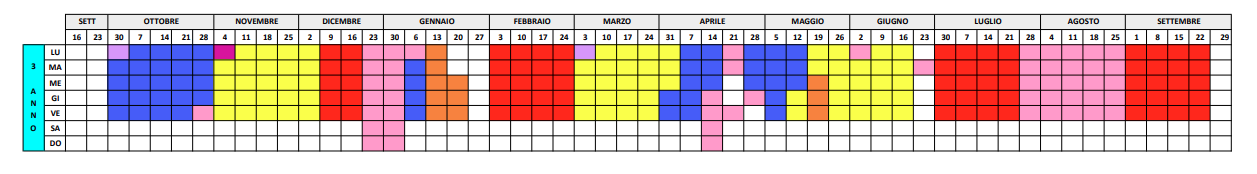 Schema di relazione dello           Studio Guidato
(fino al 1° stage – 3° anno)
Pagine: massimo 4 (sono esclusi il frontespizio e la bibliografia)
Carattere: Tahoma 
Dimensione carattere: Titoli 14, Testo 12
Interlinea: 1,5
Schema di relazione dello           Studio Guidato
(fino al 1° stage – 3° anno)
Introduzione
Deve comprendere la presentazione del problema affrontato e la motivazione della scelta (il razionale scientifico/clinico).
Nel presentare il razionale è opportuno discutere:
La situazione assistenziale osservata nel setting di tirocinio da cui è originato il quesito
Il problema affrontato e sua rilevanza/diffusione 
Potenziali complicanze cliniche ed impatto socio – economico
Possibilità di intervento sul problema
Vincoli e indicazioni legislative o organizzative
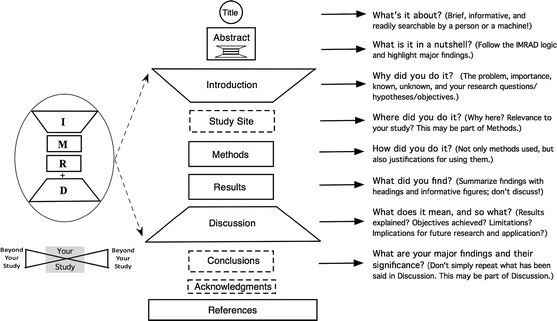 Wu, J. Improving the writing of research papers: IMRAD and beyond. Landscape Ecol 26, 1345–1349 (2011)
Schema di relazione dello           Studio Guidato
(fino al 1° stage – 3° anno)
Breve guida per scrivere l’introduzione

Step 1 – Definire il problema
Iniziare l’introduzione definendo il problema di ricerca. Spiega al lettore perché il problema che stai ponendo è degno di attenzione

Step 2 – Riassumere la letteratura di interesse
Dopo aver definito il problema di ricerca, bisogna fornire una panoramica della letteratura esistente in merito. L’obiettivo di questo «esercizio» non è solo elencare semplicemente gli studi esistenti, ma analizzarli alla luce del problema esposto. Bisogna identificare ed esporre i gap in letteratura o i risultati mancanti/incerti

Step 3 – Descrivere i fondamenti teorici
Assicurarsi di descrivere le teorie/modelli core su cui si basa il manoscritto. Utilizzare parole e sintassi semplici. Se il lettore comprende questa sezione, sarà in grado di comprendere i risultati

Step 4 -. Definire obiettivi e impatto
Terminare con la domanda di ricerca. Assicurarsi che sia allineata ai problemi evidenziati nelle sezioni precedenti. In seguito, spiegare come i risultati dello studio potranno avere un impatto in ambito accademico/clinico/assistenziale/organizzativo
Schema di relazione dello           Studio Guidato
(fino al 1° stage – 3° anno)
Obiettivo
Affermazione che descrive ciò che ci si propone di ottenere con la realizzazione del lavoro
Materiali e Metodi
Descrivere le modalità di consultazione dei database:
il PICO, se si tratta di quesito di foreground
le Banche dati e/o i motori di ricerca 
le stringhe di ricerca (specificare se con termini liberi o MeSH)
i criteri di inclusione/esclusione
i limiti 
Modalità, criteri e motivazioni che hanno sostenuto la scelta delle fonti (pertinenza, piramide delle evidenze, anno di pubblicazione). Come sono stati analizzati i materiali individuati.
Schema di relazione dello           Studio Guidato
(fino al 1° stage – 3° anno)
Risultati
Presentare il numero e le tipologie di fonti scelte. Sintetizzare le pubblicazioni lette e analizzate in full text secondo il seguente schema
Schema di relazione dello           Studio Guidato
(fino al 1° stage – 3° anno)
Discussione e conclusioni
Rispondere alle domande stimolo pertinenti (solo dal 1° tirocinio del 3° anno) 
Descrivere il contributo apportato dal lavoro e riflessioni sull’esperienza condotta.

Bibliografia
Utilizzare lo stile Harvard o Vancouver
Schema di relazione dello           Studio Guidato
(fino al 1° stage – 3° anno)
Vancouver style – esempi (1)

Print Books
Presented as: Author/Editor (use ‘editor(s)’ after the name(s) for edited book(s)); Title; Edition (If it is not the 1st edition); Place of publication: publisher, year of publication; total number of pages.

With author(s):
Brown N. Congenital limb reduction defects: clues from developmental biology, teratology and epidemiology. London: Stationery Office; 1996. 177 p
Schema di relazione dello           Studio Guidato
(fino al 1° stage – 3° anno)
Vancouver style – esempi (2)

Print Journal Articles
Presented as: Author(s); Title of article; abbreviated title of journal; date of publication [year month day];  Volume (issue in brackets); page numbers (not preceded by a ‘p.’).

Journal article: 
Consonni D, De Matteis S, Lubin JH, Wacholder S, Tucker M, Pesatori AC, et al. Lung cancer and occupation in a population-based case-control study. Am J Epidemiol. 2010 Feb 1; 171 (3): 323 – 33
Schema di relazione dello           Studio Guidato
(fino al 1° stage – 3° anno)
Vancouver style – esempi (3)

Online Journal Articles
Presented as: Author(s); Title of article; Abbreviated title of journal [Internet]; Date of publication [cited year month day]; Volume (issue in brackets); page numbers or article number; Available from: DOI or URL 

Online journal article: 
Launcer LJ, Ross G, Webster G, Petrovitch H, Masaki K, Foley D et al. Midlife blood pressure and dementia: the Honolulu-Asia aging study. Neurobiol Aging [Internet]. 2000 [cited 2024 Feb 21]; 21(1): 49–55. Available from: https://doi.org/10.1016/S0197-4580(00)00096-8
Schema di relazione dello           Studio Guidato
(fino al 1° stage – 3° anno)
Vancouver Style – esempi (4)

Guideline
National Institute for Health and Care Excellence. (2019). Fever in under 5s: Assessment and initial management [NICE Guideline No. 143]. https://www.nice.org.uk/guidance/ng143
Guida completa per le citazioni in Vancouver Style: 
K. Patrias (au), D. Wendling D (ed)(2007-). Citing Medicine: The NLM Style Guide for Authors, Editors, and Publishers [Online]. 2° ed. Bethesda: National Library of Medicine (US). Disponibile all’indirizzo: https://www.ncbi.nlm.nih.gov/books/NBK7256/ (in inglese; accesso libero) [consultato il 30/9/2024]
Mandati di Studio Guidato
Stage 3°anno – 2° semestre
Analizzare un ’esperienza clinica vissuta in relazione all’etica quotidiana della cura. Con la supervisione del tutor clinico, analizzare nel PTDA di una persona assistita le eventuali problematiche di natura etico-deontologica attraverso:
- riconoscimento e rispetto dell’alterità;
- tutela del diritto all’informazione ed alla riservatezza;
- decoro e dignità professionale;
- sostegno alla libera scelta e tutela della fragilità; 
- lotta al dolore e supporto nel fine vita;
- responsabilità nell’esercizio delle competenze professionali;
- contrasto tra principi etici professionali e personali;
- integrazione e collaborazione intra ed interprofessionale;
- cultura della sicurezza e della responsabilità verso le istituzioni sanitarie e 
professionali.
Mandati di Studio Guidato
Stage 3°anno – 2° semestre
interrogare le principali banche dati di linee guida (SNLG, NICE, RNAO, SIGN) e il metamotore TRIP DATABASE
selezionare i contenuti in base alla pertinenza e all’aggiornamento, redigere un case report, seguendo le linee guida CARE (case report)
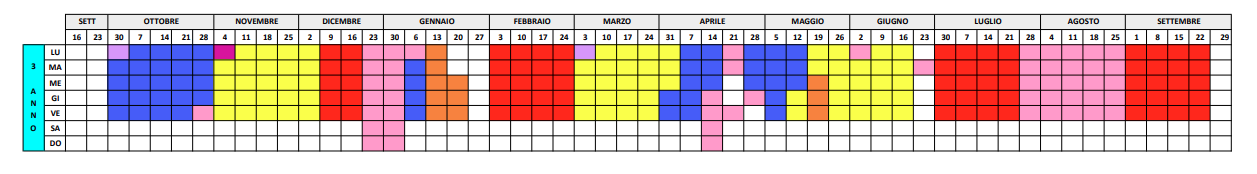 Mandati di Studio Guidato
Stage 3°anno – 2° semestre
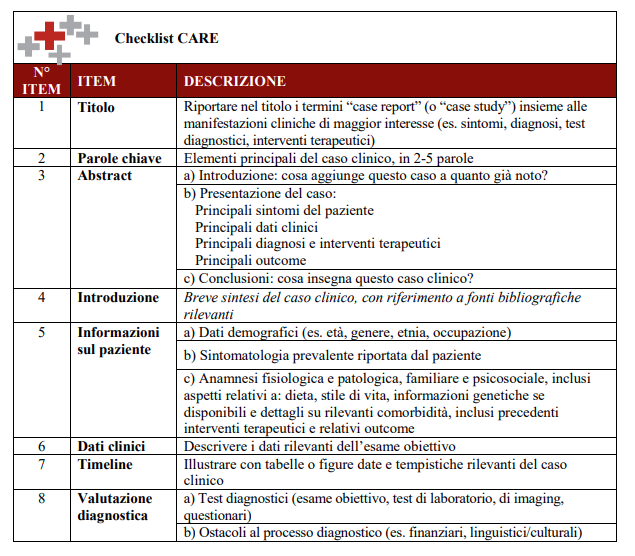 Checklist CARE per la redazione di un case report
Mandati di Studio Guidato
Stage 3°anno – 2° semestre
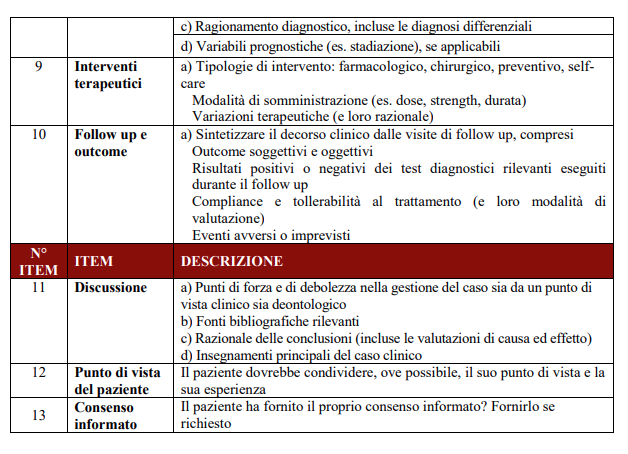 Checklist CARE per la redazione di un case report
Information Retrieval (IR)
L’insieme delle tecniche utilizzate per il recupero  mirato dell’informazione in formato elettronico.


L’utente digita una query (“interrogazione”), ovvero una stringa  di parole-chiave rappresentanti l’informazione richiesta.
Essa viene messa in relazione con gli oggetti presenti  nell’archivio di dati consultato.
Il sistema fornisce come risposta un insieme di record  che soddisfano le condizioni richieste.
Dallo scenario al quesito
Scenario = l’esigenza conoscitiva alla base della ricerca.

PER OTTENERE DELLE RISPOSTE DALLA BD  OCCORRE TRASFORMARLO IN

Quesito (Query) = domanda precisa da porre alla BD  in un linguaggio ad essa comprensibile
(parole chiave + operatori logici)

NB: Uno scenario può essere composto da più quesiti.
Il quesito di ricerca
Che cosa sto cercando?
I concetti fondamentali individuabili all’interno dello scenario.

Con quali parole?
I termini che li esprimono: sinonimi e contrari; parole libere
e, nel caso delle BD bibliografiche, termini di Tesauro.

In quale relazione tra loro?
Le relazioni logico-astratte che legano tali termini  (operatori booleani).
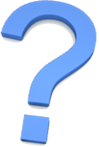 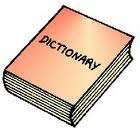 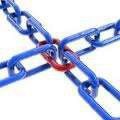 Quesiti di background e foreground
Quesiti “Background”
In campo clinico-  assistenziale, sono i quesiti  di carattere generale  riguardo una patologia, un  trattamento, ecc. Mirano a  recuperare conoscenze di  base: cos’è una  determinata malattia?
Quali sono le sue cause?
Come si presenta? Che  tipo di terapie le si  possono applicare?
Quesiti “Foreground”
In campo clinico-  assistenziale, sono quesiti  specifici, fondati su  conoscenze di base già  acquisite.
Spesso sono finalizzati a  indagare un confronto di  efficacia tra possibili  alternative diagnostiche o  terapeutiche percorribili.
Su essi si basa la pratica  dell’EBM.
Come scrivere un quesito di background
Trasformare il tema oggetto del proprio interesse  conoscitivo in una domanda.
Es.: Voglio esplorare le ricadute psicologiche e le difficoltà di
vita domestica e quotidiana vissute dai famigliari di pazienti  schizofrenici. Quali problematiche si trovano ad affrontare  i famigliari di pazienti schizofrenici?

Scrivere il titolo della pubblicazione in grado  idealmente di rispondere a questa domanda.
Es.: Le problematiche dei famigliari di pazienti schizofrenici
Come scrivere un quesito di background
Separare i principali concetti che lo compongono con  delle linee.
Es.: Le problematiche dei famigliari di pazienti schizofrenici

Elencare, sotto ciascuno di esso, possibili sinonimi,  varianti concettuali, antonimi, termini tecnici, ecc.
Es.: Le problematiche dei famigliari di pazienti schizofrenici
5 Tradurre l’operazione anche in inglese.
Come scrivere un quesito di foreground: il PICO
Paziente/popolazione/problema (Patient/Population/Problem):
Come meglio descriverei il mio paziente, la popolazione o il problema di cui mi sto  occupando?
Intervento/esposizione (Intervention/exposure):
Che tipo di intervento (es.: un trattamento), fattore prognostico, test diagnostico o esposizione  sto considerando?
Comparazione/controllo (Comparison/Control):
Con quale alternativa posso confrontarlo? [OPZIONALE]
Outcome (esito):
Che cosa spero di ottenere, migliorare, misurare o influenzare?
Come scrivere un quesito di foreground: il PICO (Diagnosis questions)
P	La patologia o condizione clinica che si vuoleidentificare (con attenzione alle  caratteristiche specifiche del paziente)
I	L’esame/procedura diagnostica che si desidera applicare
[C]
L’esame/procedura diagnostica “gold standard” (se esiste) o un altro esame  diagnostico
O		Misure che dimostrino l’utilità diagnostica dell’esame in “I”. Es.: sensitività,  specificità, valore positivo/negativo di previsione…
Come scrivere un quesito di foreground: il PICO (Therapy questions)
P	La patologia o condizione clinica che si vuoleidentificare (con attenzione alle  caratteristiche specifiche del paziente)
P	La patologia o la condizione del paziente
I	La specifica misura terapeutica di interesse. Es.: terapia, medicazione, intervento  chirurgico, modifica dello stile di vita…

[C]	Un altro trattamento o intervento, oppure un placebo
O	Risultati clinici misurabili importanti per il paziente. Es.: tasso di mortalità, dolore,  giorni di lavoro persi, recidive…
I	L’esame/procedura diagnostica che si desidera applicareC]
L’esame/procedura diagnostica “gold standard” (se esiste) o un altro esame  diagnostico
O		Misure che dimostrino l’utilità diagnostica dell’esame in “I”. Es.: sensitività,  specificità, valore positivo/negativo di previsione…
Quesito di foreground: un esempio
L’inserimento di un famigliare di paziente schizofrenico  all’interno di un gruppo di auto-mutuo aiuto costituisce  una forma efficace di intervento di supporto psico-sociale?
P	Famigliare / parente / caregiver di paziente schizofrenico / schizofrenia
I  [C]  O
Gruppo di auto-mutuo aiuto
[Psicoterapia convenzionale / nessun intervento…]
Miglioramento qualità della vita / riduzione stress / depressione…
Relazioni tra concetti: 
gli operatori boleani
Nell’IR permettono di incrociare i diversi concetti realizzando  le operazioni insiemistiche dell’intersezione,
dell’unione e della complementazione (o differenza).
AND
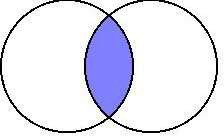 Psychiatric  Patients
Professional-Patient  Relations
Intersezione: RESTRINGE
Psychiatric Patients AND Professional-Patient Relations
dà come risultato tutti i lavori che trattano i due argomenti in maniera congiunta.
Esclude i documenti in cui essi non sono compresenti.
Relazioni tra concetti: 
gli operatori boleani
OR
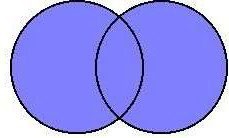 Alzheimer  Disease
Dementia
Unione: ALLARGA
Dementia OR Alzheimer Disease
dà come risultato tutti i lavori che trattano i due argomenti sia
singolarmente che in compresenza tra loro.

Si utilizza pertanto per allargare il campo di ricerca contemplando possibili  sinonimi o concetti affini.
Relazioni tra concetti: 
gli operatori boleani
NOT
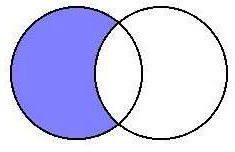 HIV
Seropositivity
AIDS
Differenza: ELIMINA
HIV Seropositivity NOT AIDS
dà come risultato tutti i lavori che trattano di sieropositività in assenza di
AIDS  conclamato (concetto pertinente, ma in questo caso non di interesse).

Si utilizza pertanto per limare ulteriormente lo scenario di ricerca  (spesso a posteriori).
Quindi…
AND
AND
Le problematiche  fardello
qualità della vita  benessere
… OR
dei famigliari  genitori  parenti  coniugi
… OR
di pazienti schizofrenici  schizofrenia
psicosi
… OR
P	(Famigliare OR parente OR caregiver) AND (paziente schizofrenico OR schizofrenia)
I
AND
Gruppo di auto-mutuo aiuto
AND
[C] [Psicoterapia convenzionale OR nessun intervento…]
O	Qualità della vita OR stress OR depressione…
AND
UpToDate
Guida all’uso
1. Accedere da Unito-Eureka
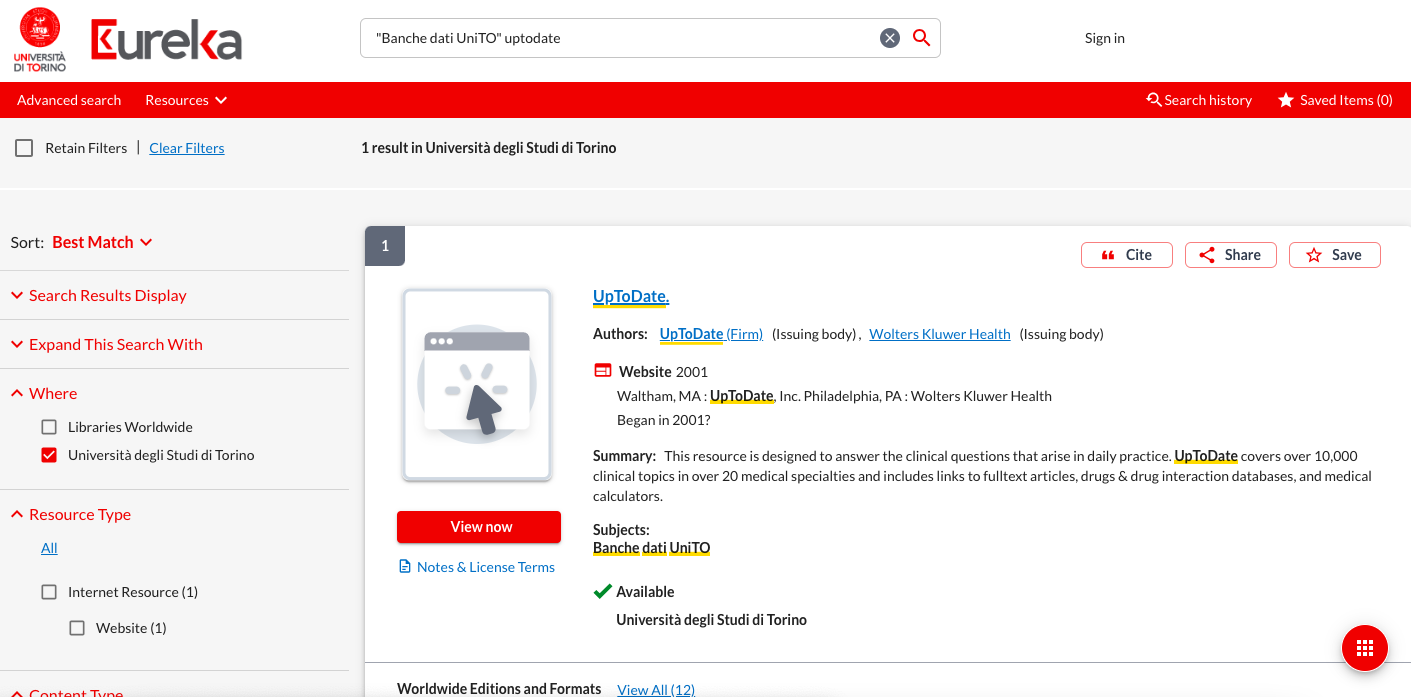 UpToDate
Guida all’uso
2. Registrarsi
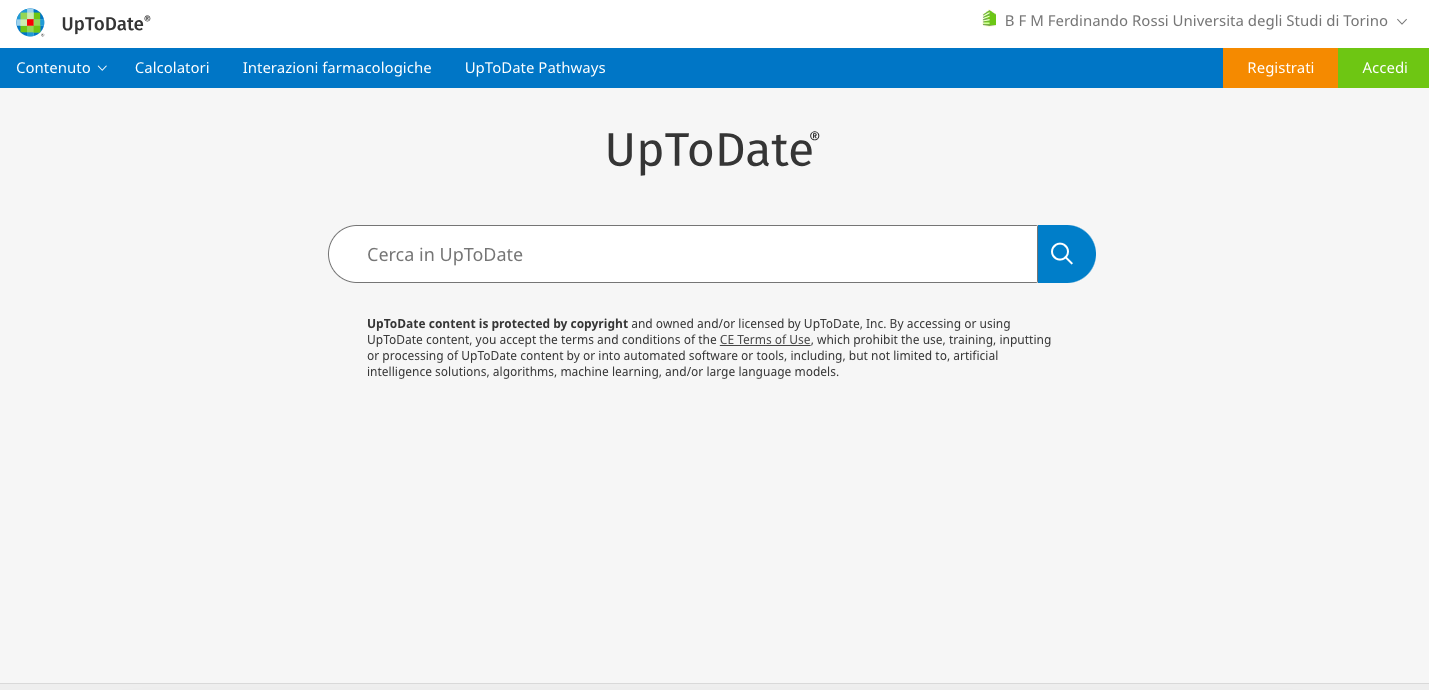 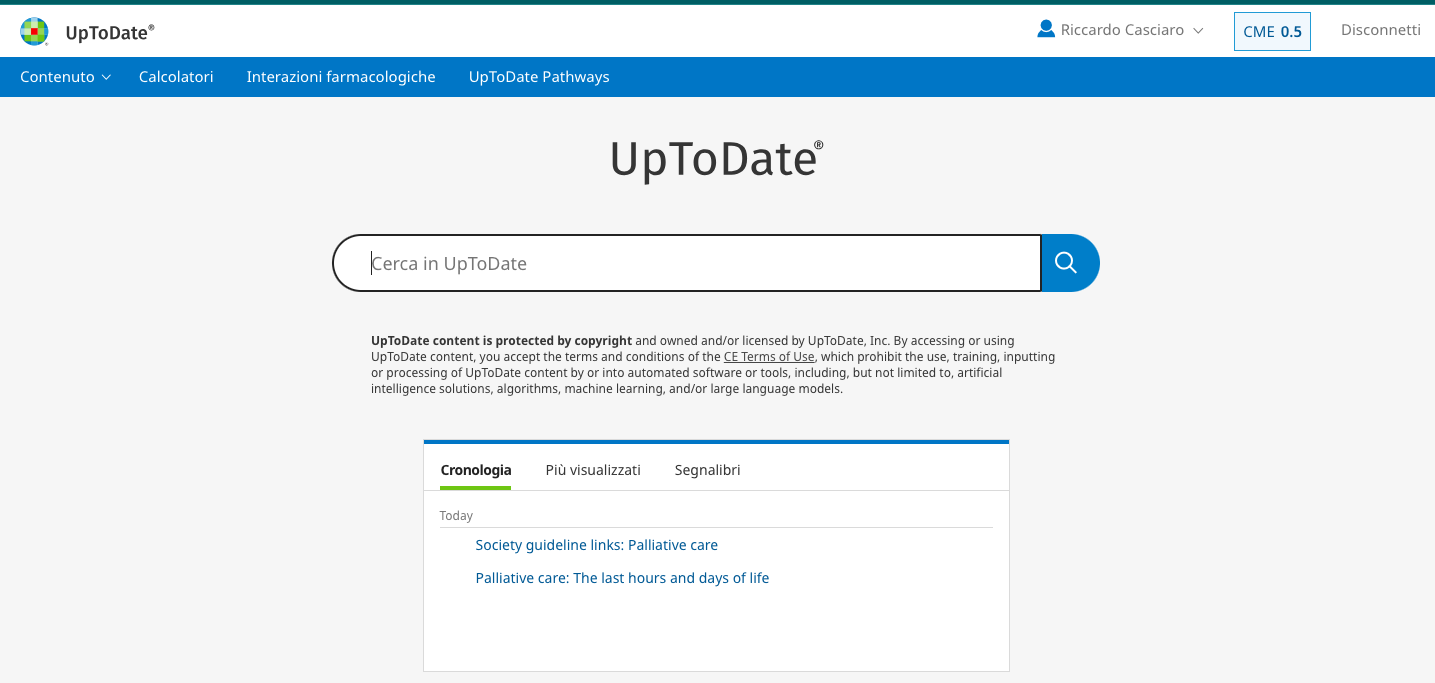 UpToDate
Guida all’uso
3. Effettuare la ricerca
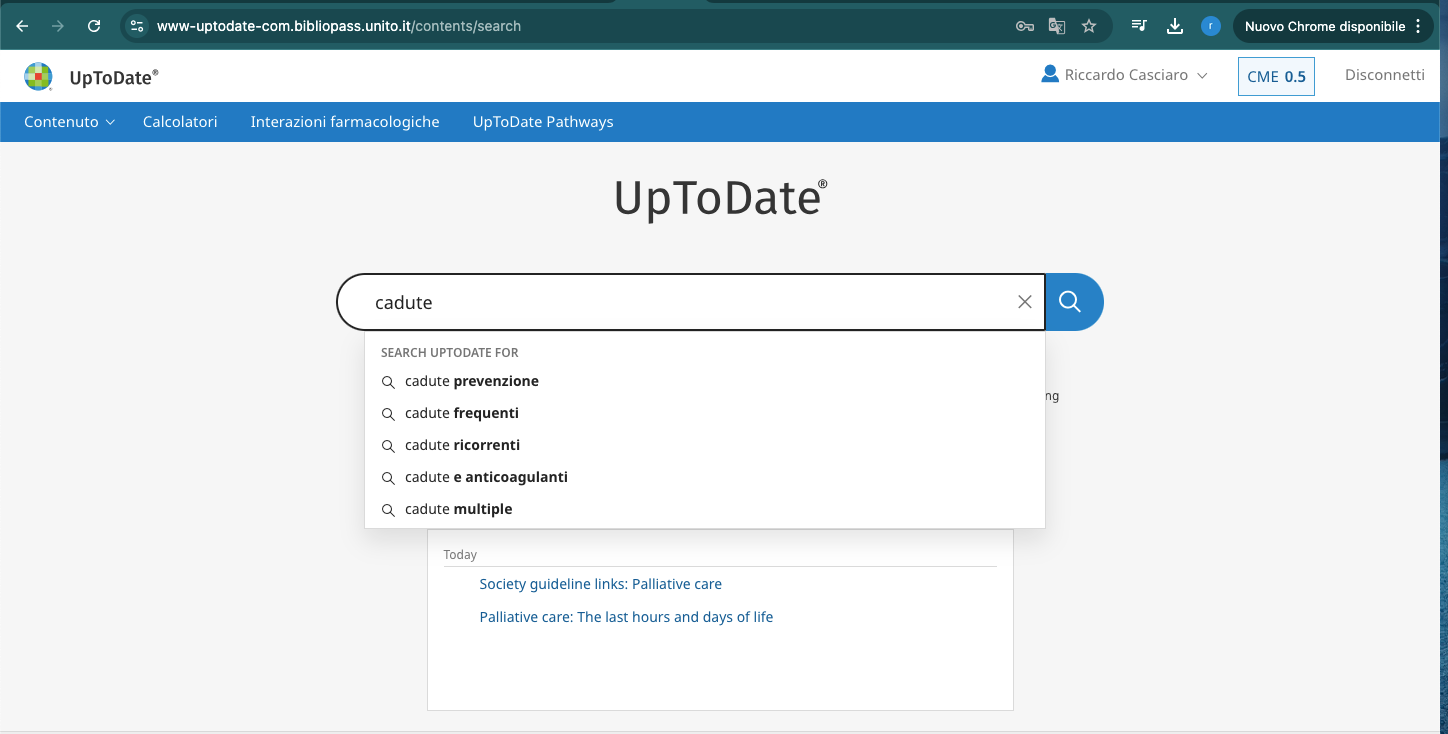 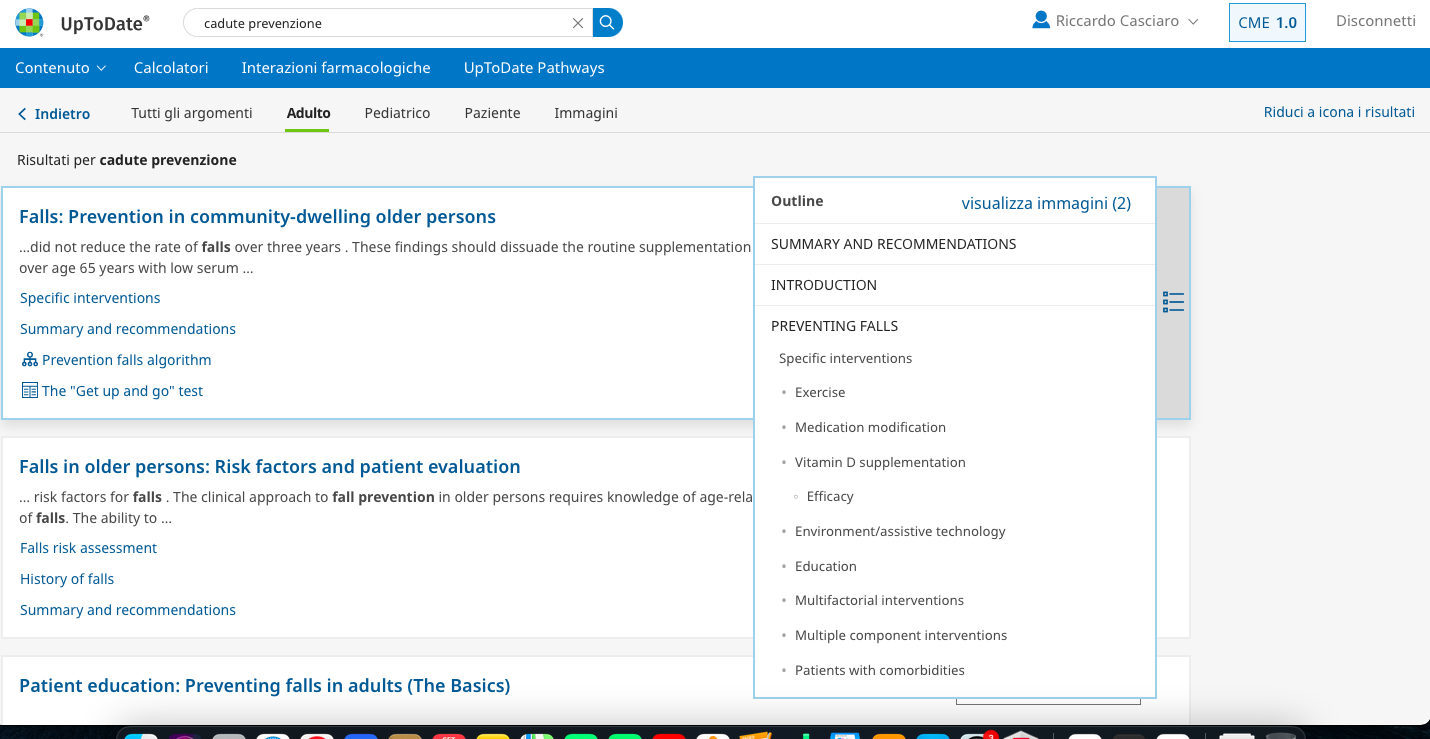 UpToDate
Guida all’uso
4. Ricercare dall’indice a sinistra la sezione di tuo interesse
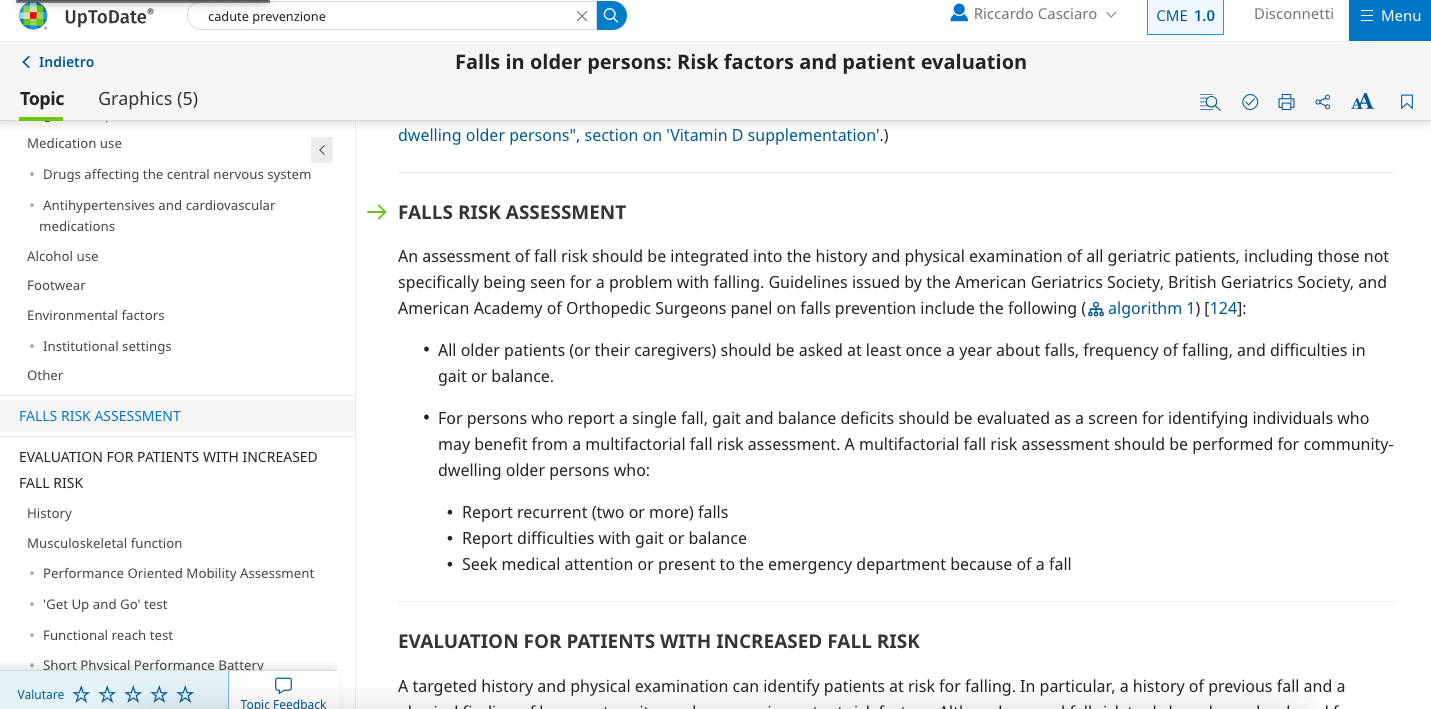 Joanna Briggs Institute EBP database
Guida all’uso
1. Accedere da Unito-Eureka
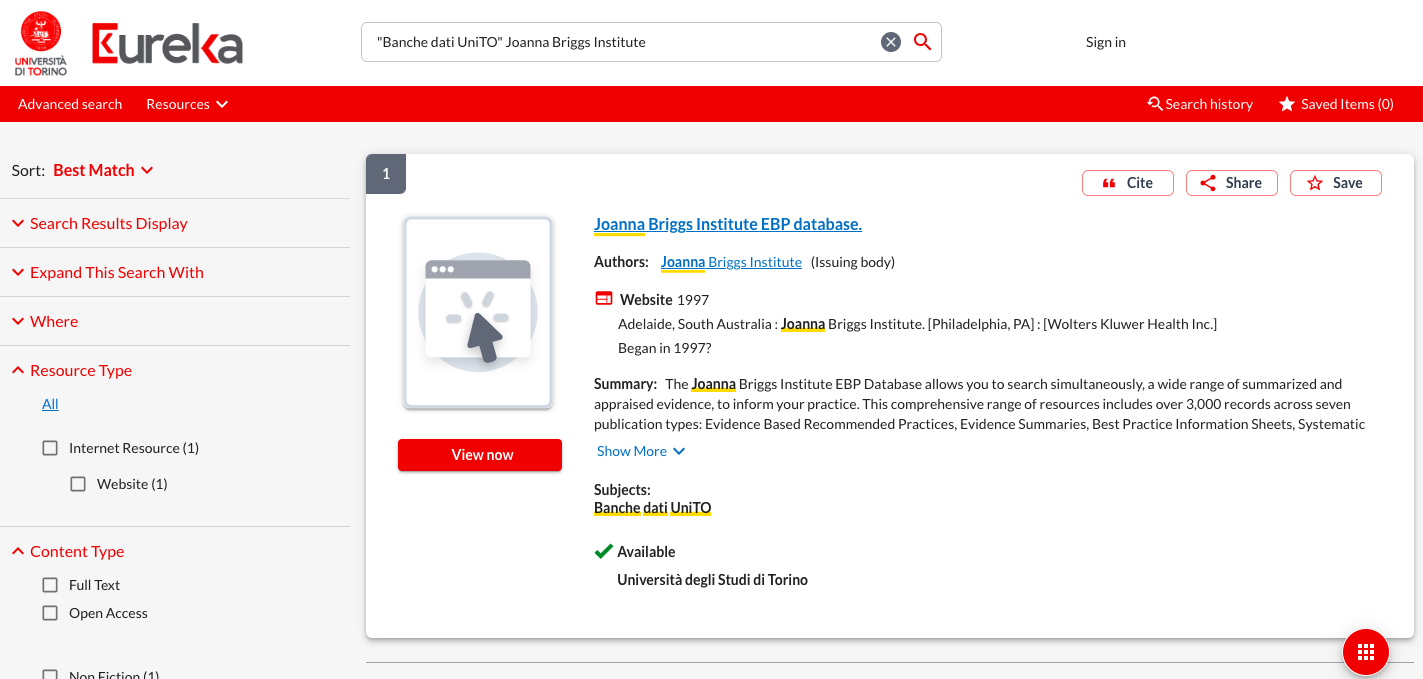 Joanna Briggs Institute EBP database
Guida all’uso
2. Cliccare su «search»
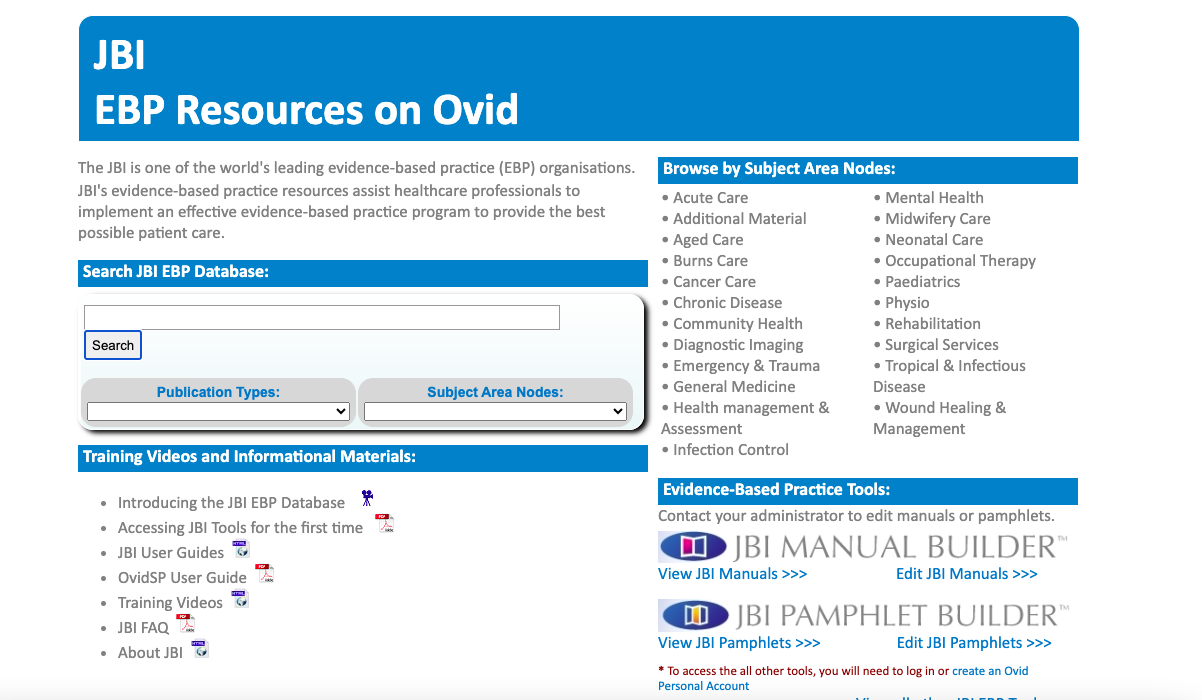 Joanna Briggs Institute EBP database
Guida all’uso
3. Costruire la stringa
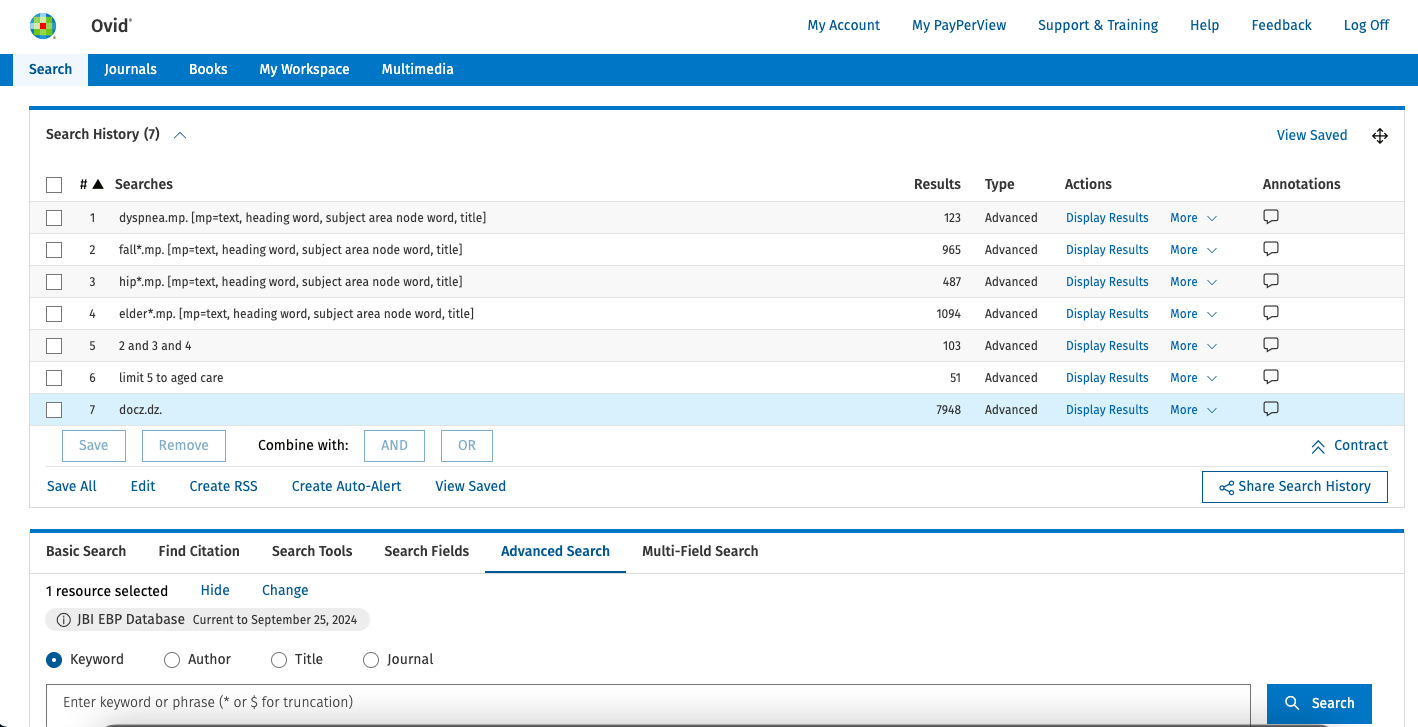 Joanna Briggs Institute EBP database
Guida all’uso
4. Consultare i risultati
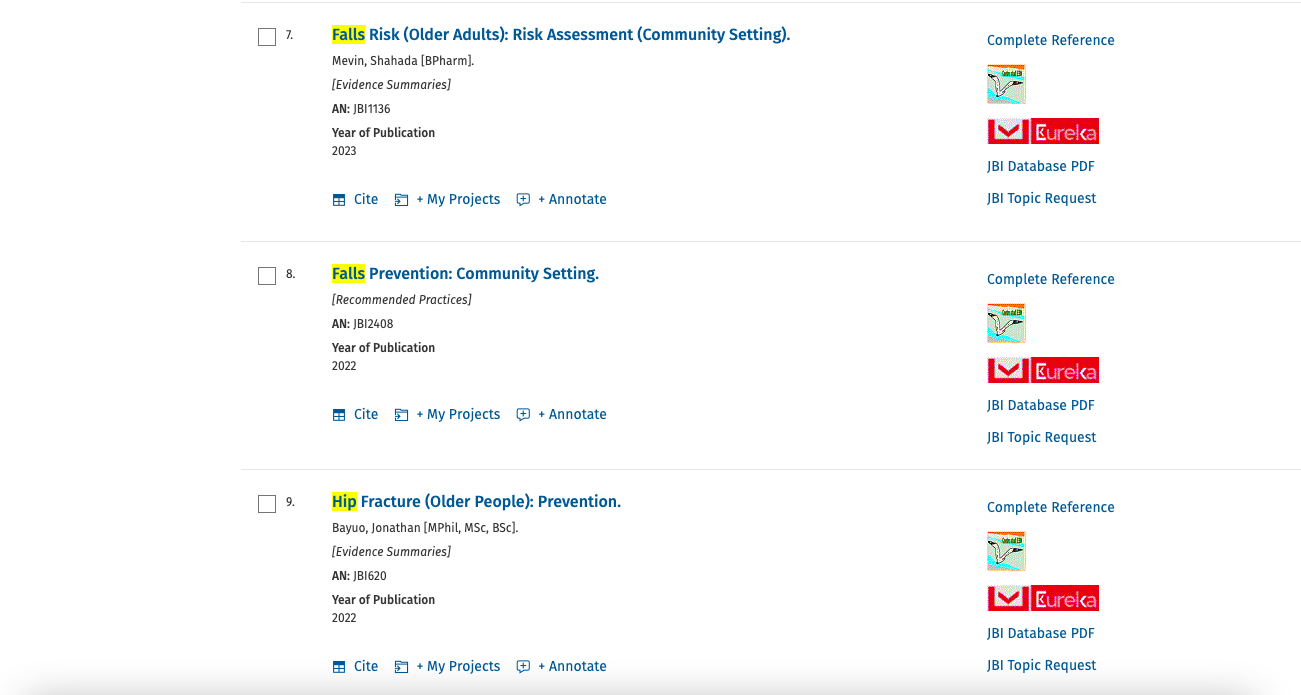 Trip Database
Guida all’uso
1. Aprire il browser e digitare https://www.tripdatabase.com/ (Metamotore non presente sul catalogo Eureka di UniTo)
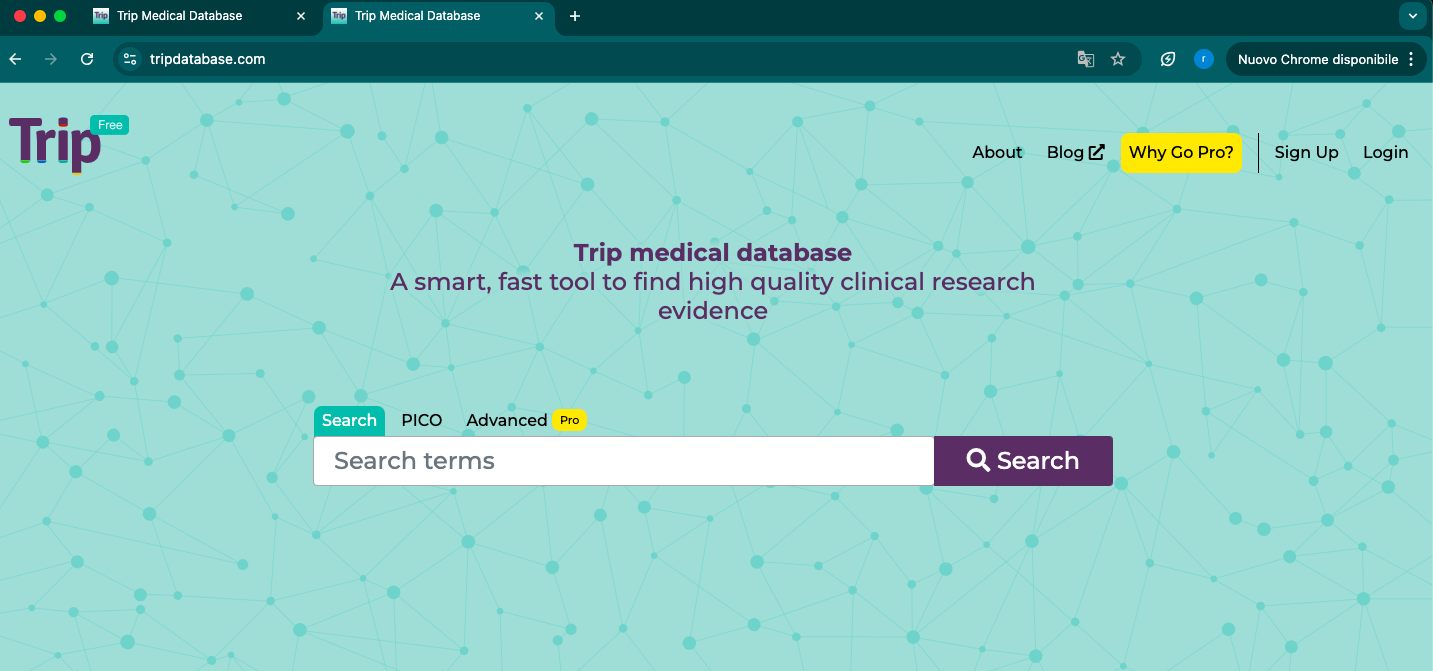 Trip Database
Guida all’uso
1. Formulare il quesito e scomponilo attraverso il PICO
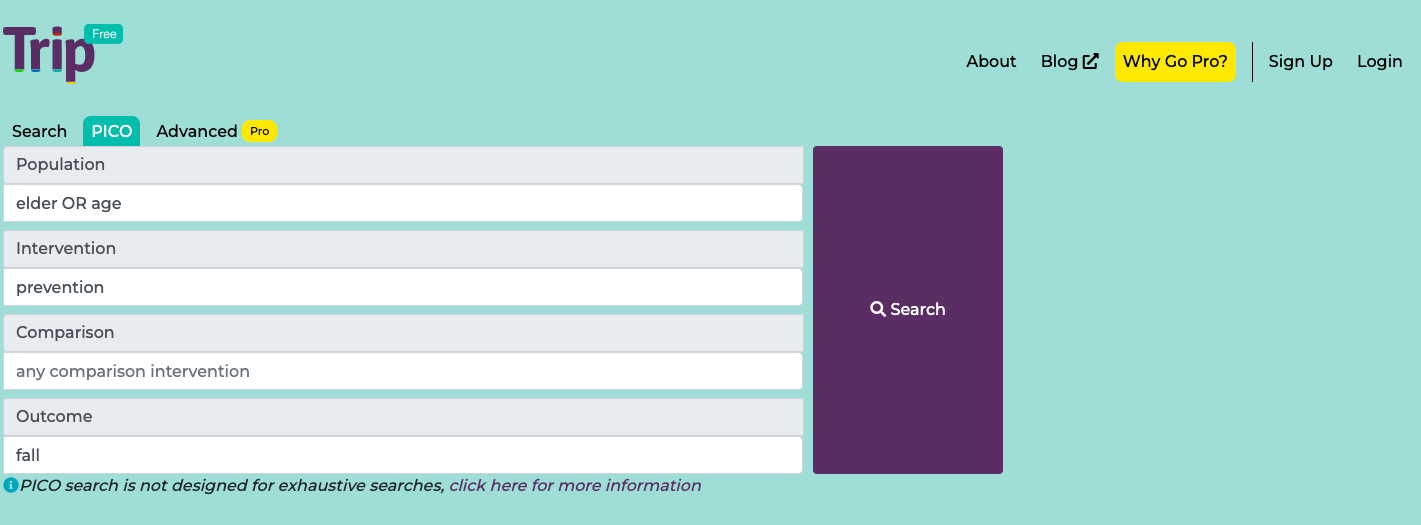 Trip Database
Guida all’uso
2. Ricercare le fonti
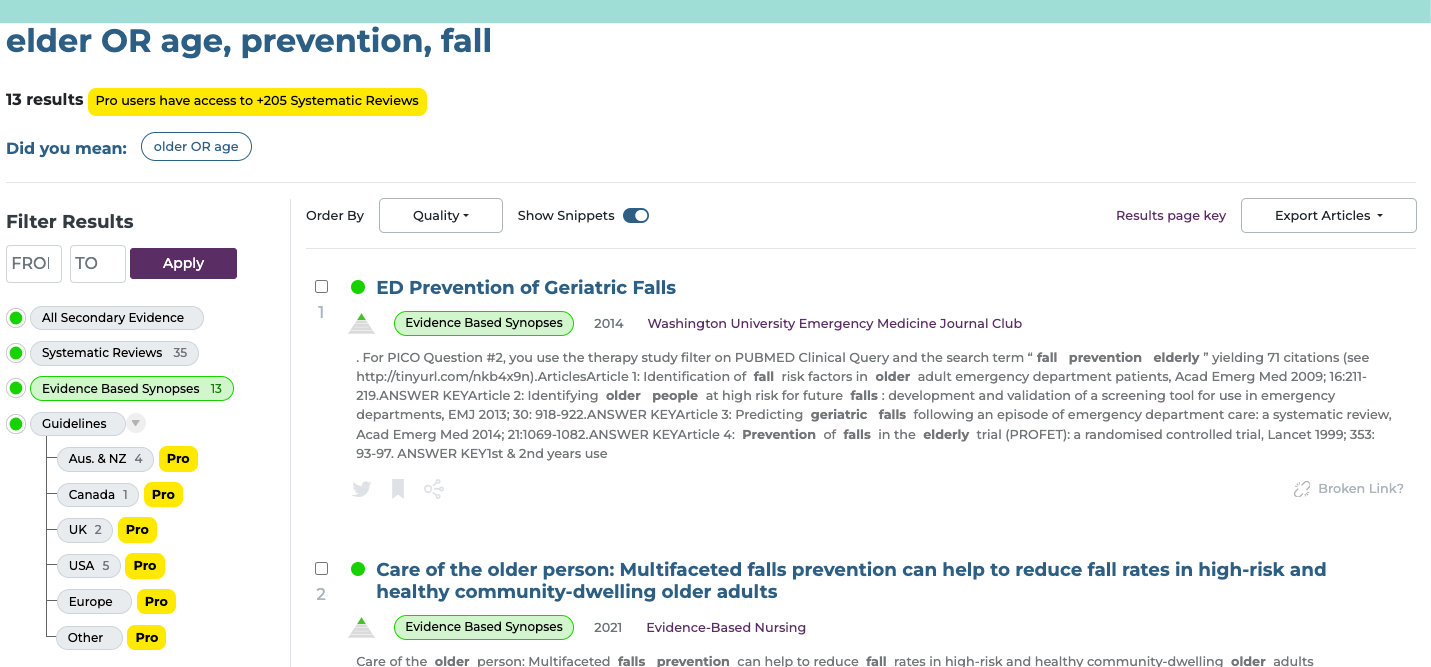 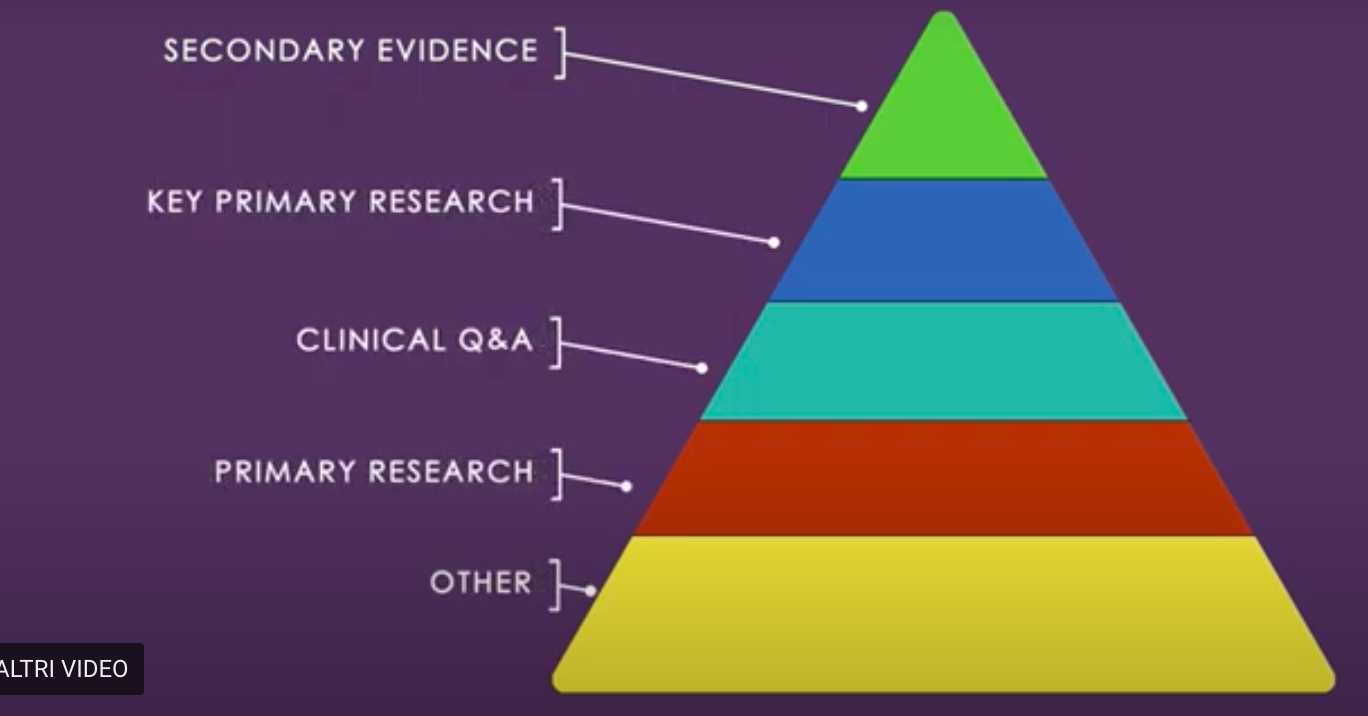 Piramide delle evidenze